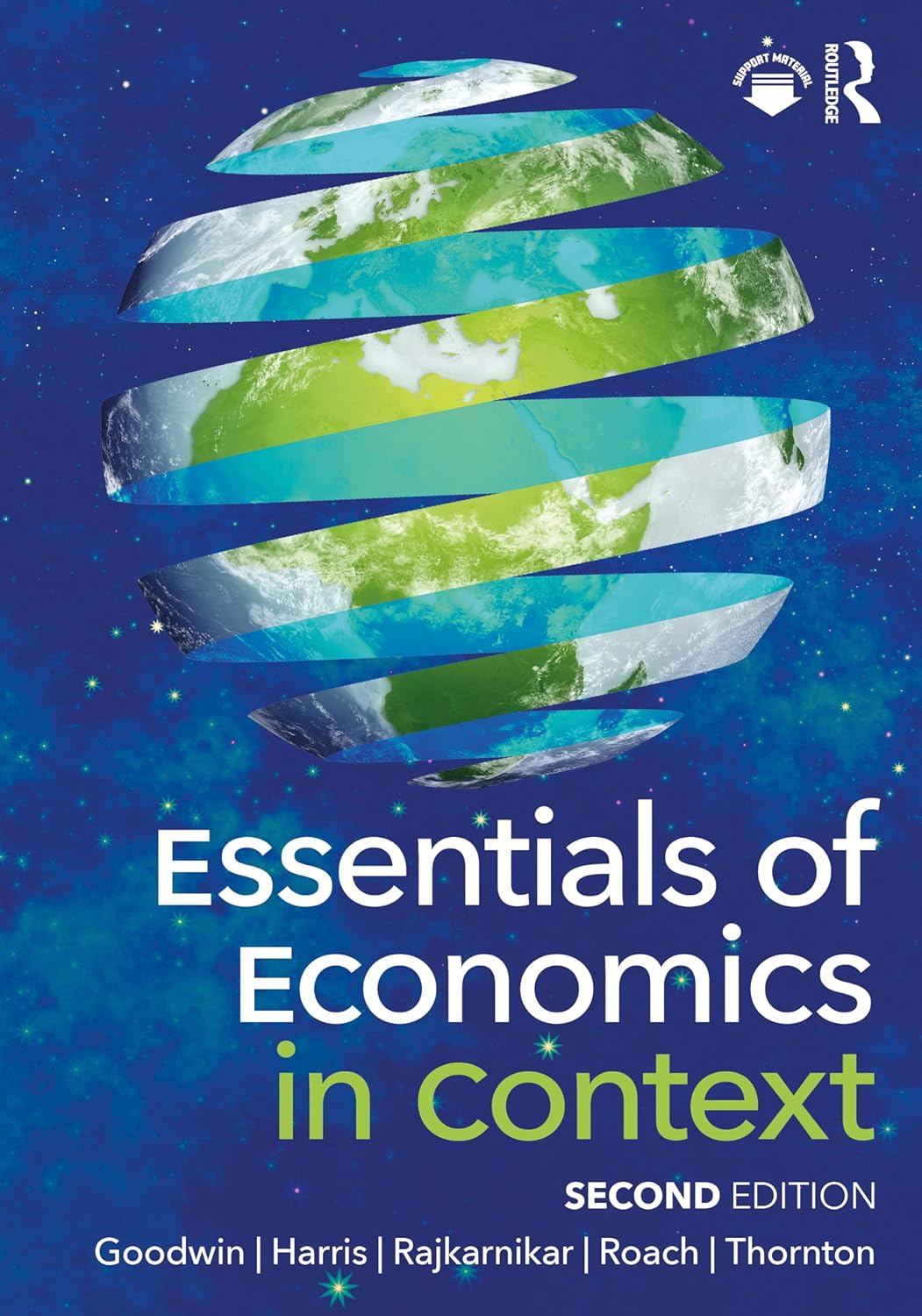 Chapter 9:

Economic Fluctuations and Macroeconomic Theory
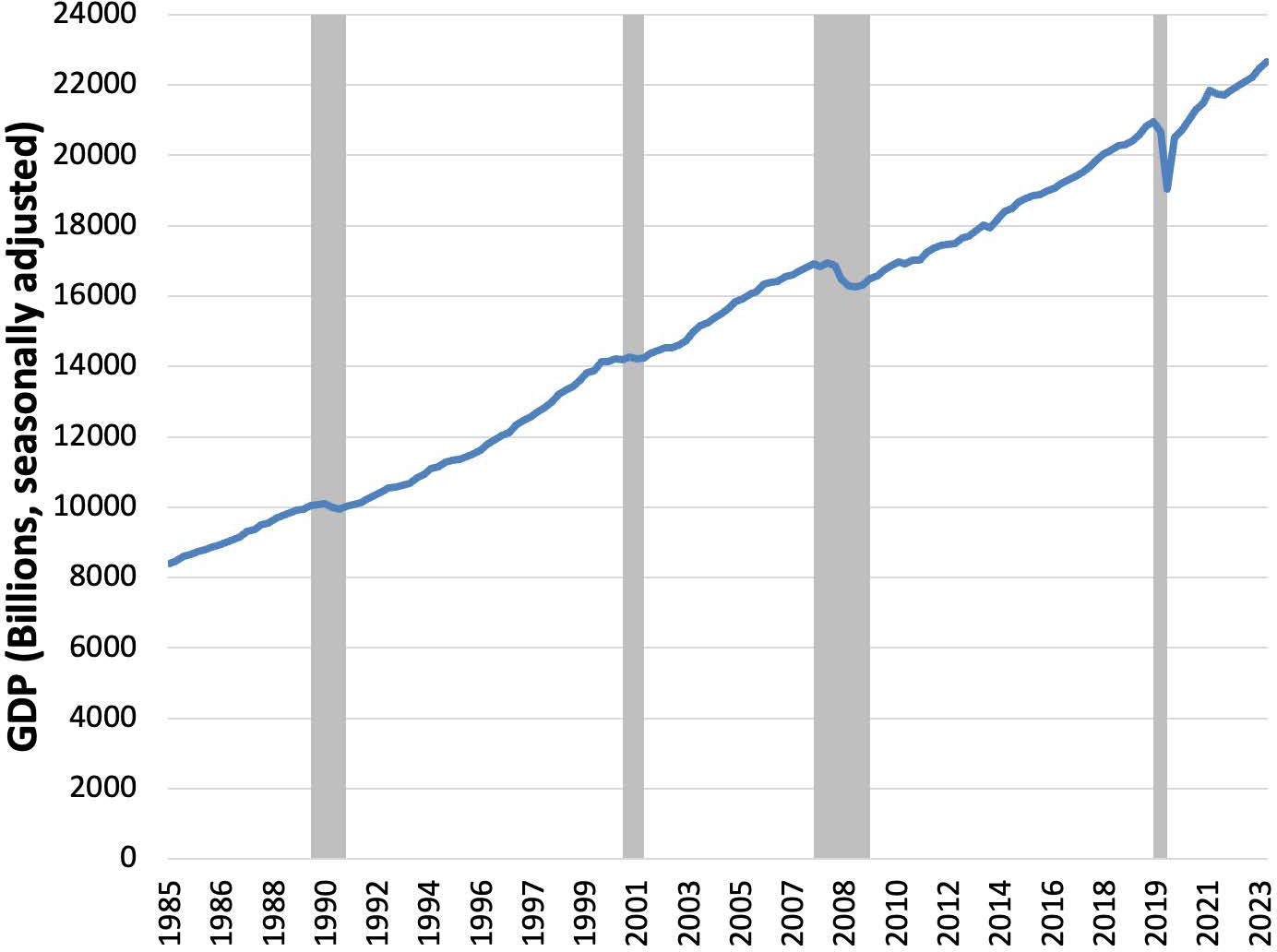 [Speaker Notes: Figure 9.1]
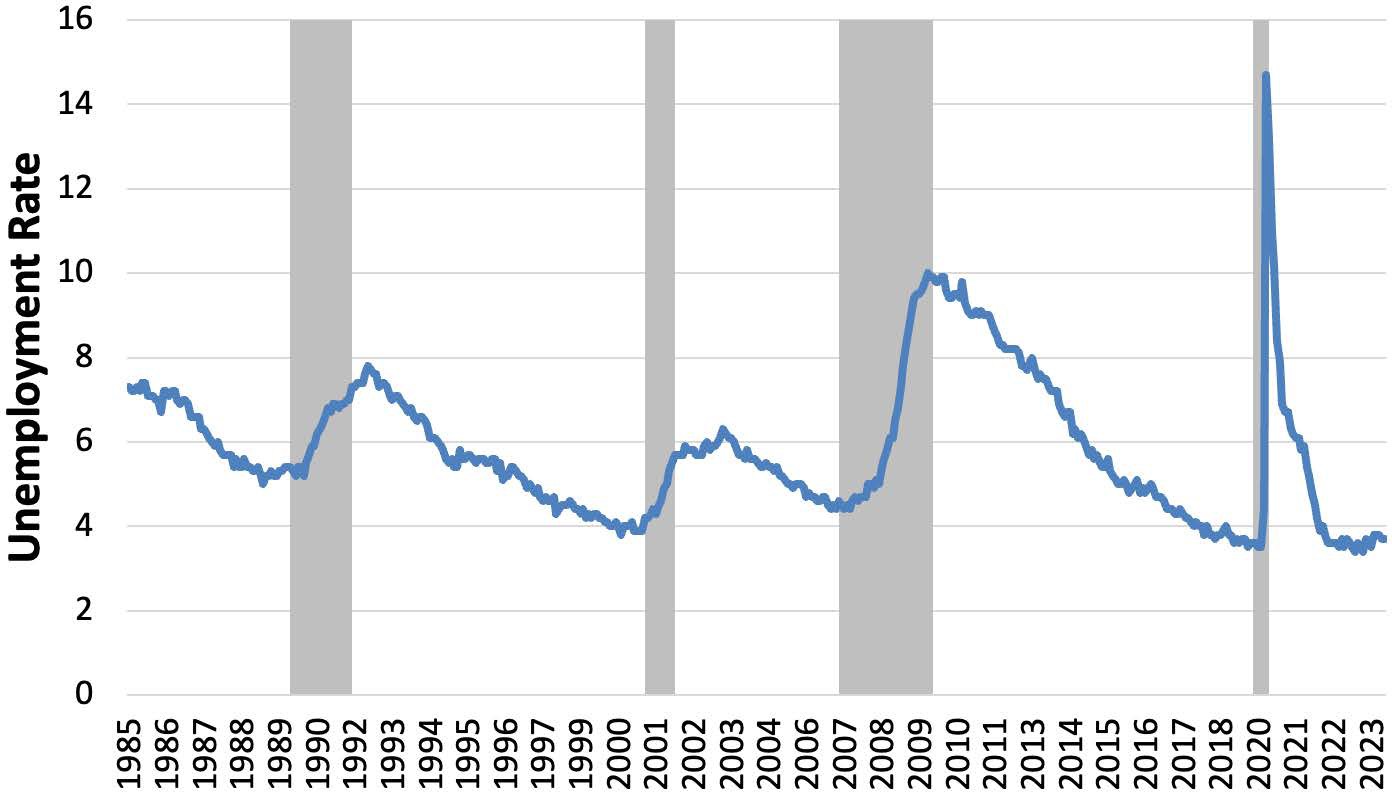 [Speaker Notes: Figure 9.2]
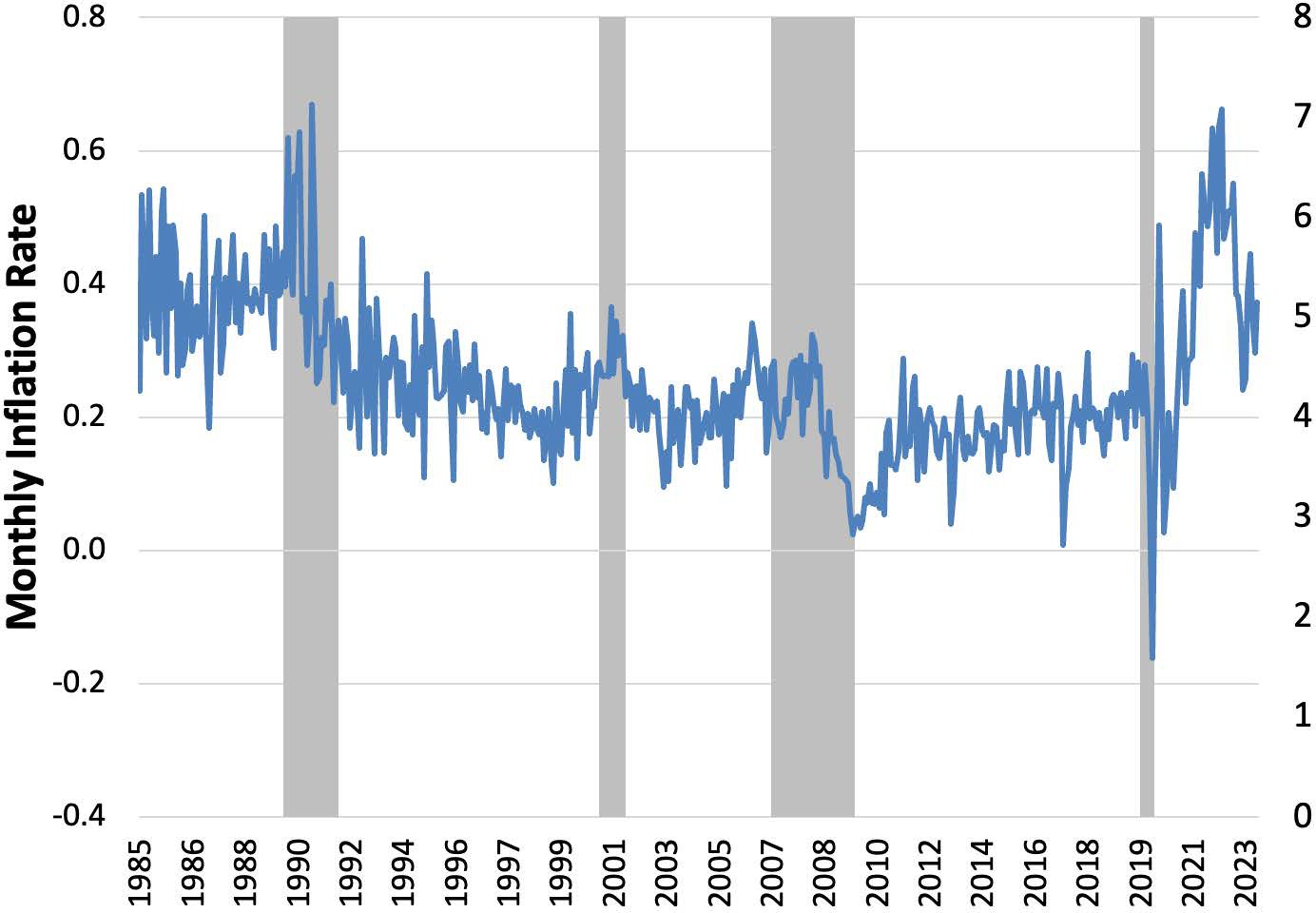 [Speaker Notes: Figure 9.3]
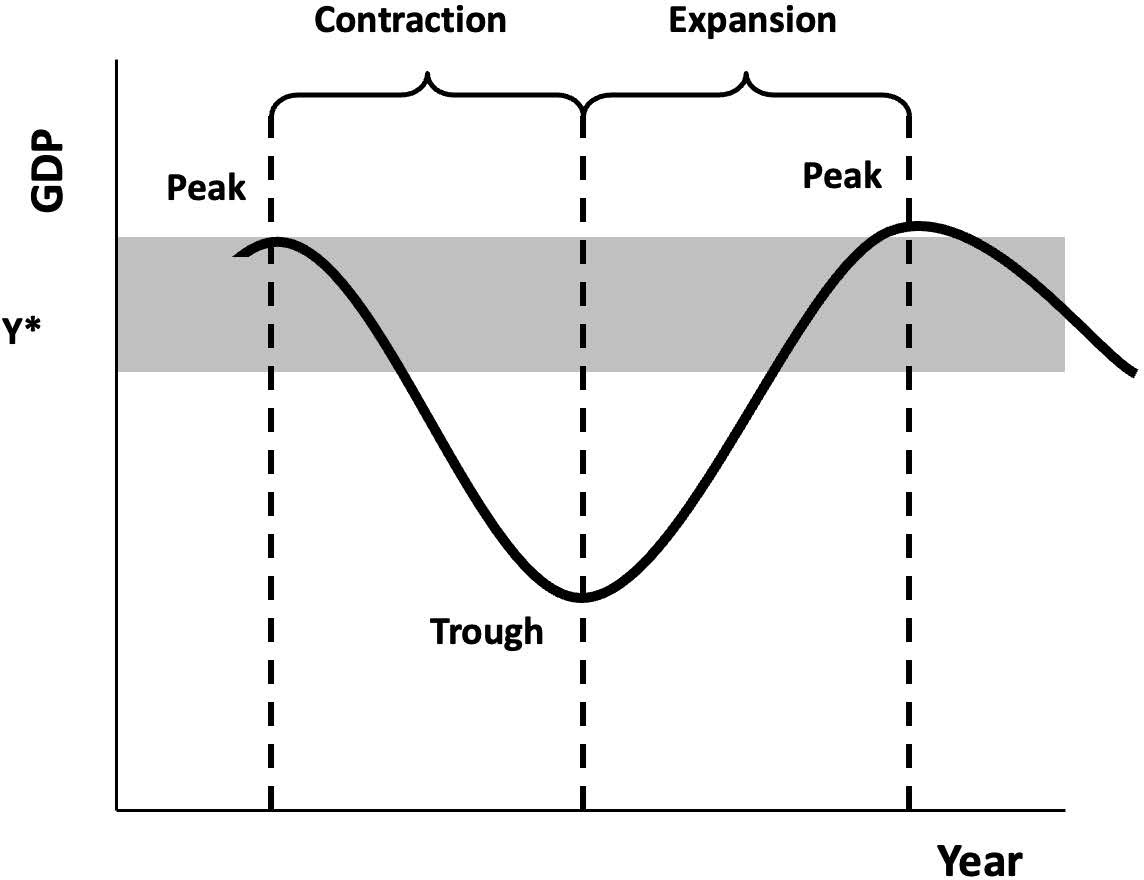 [Speaker Notes: Figure 9.4]
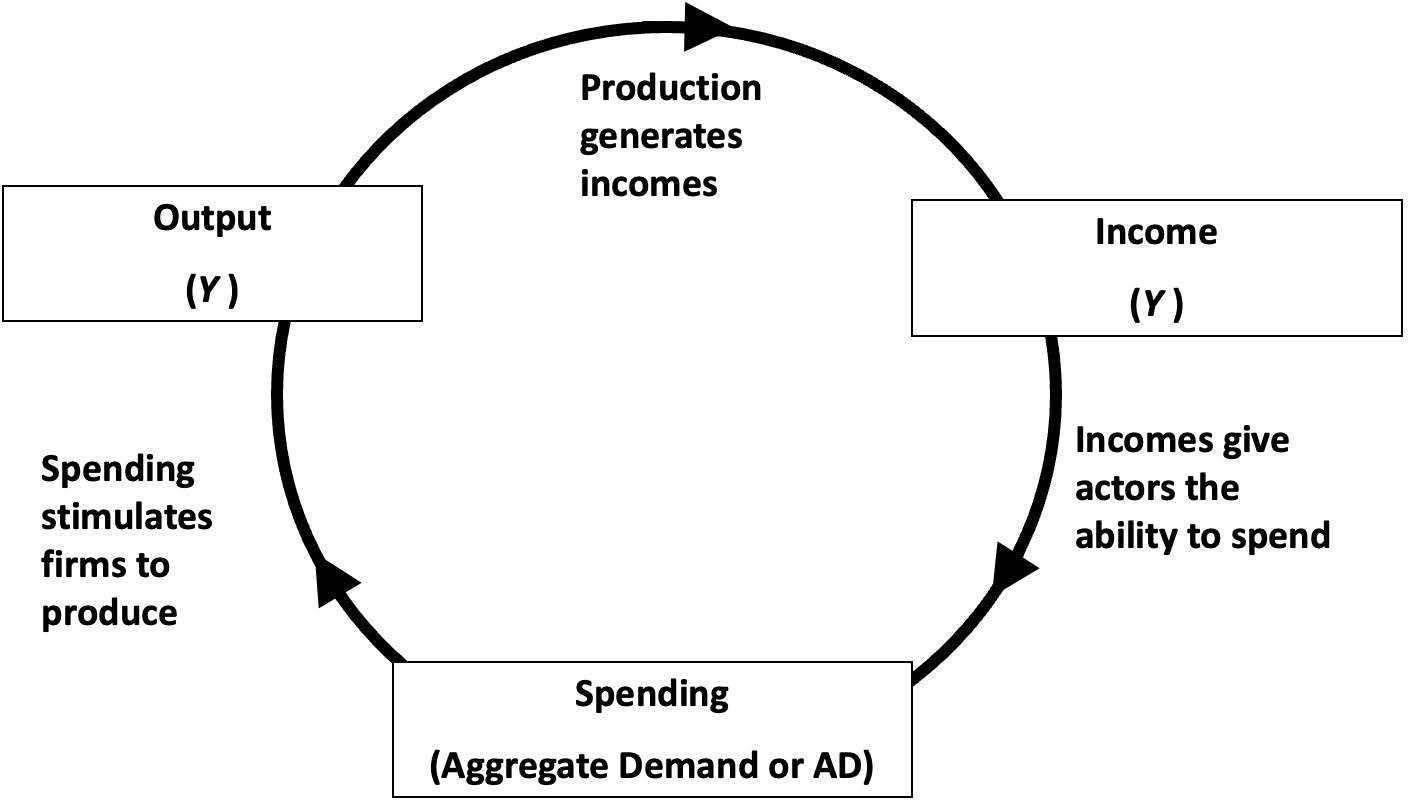 [Speaker Notes: Figure 9.5]
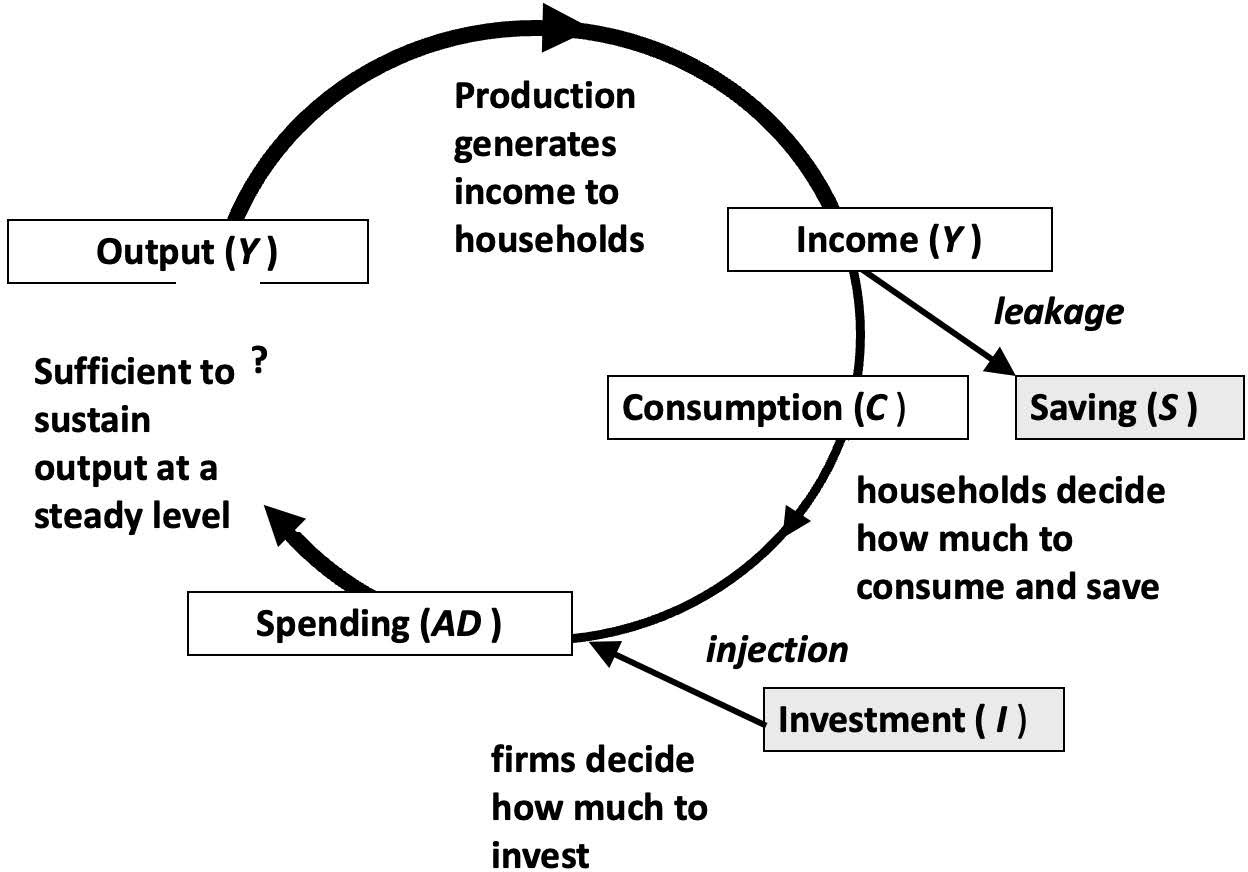 [Speaker Notes: Figure 9.6]
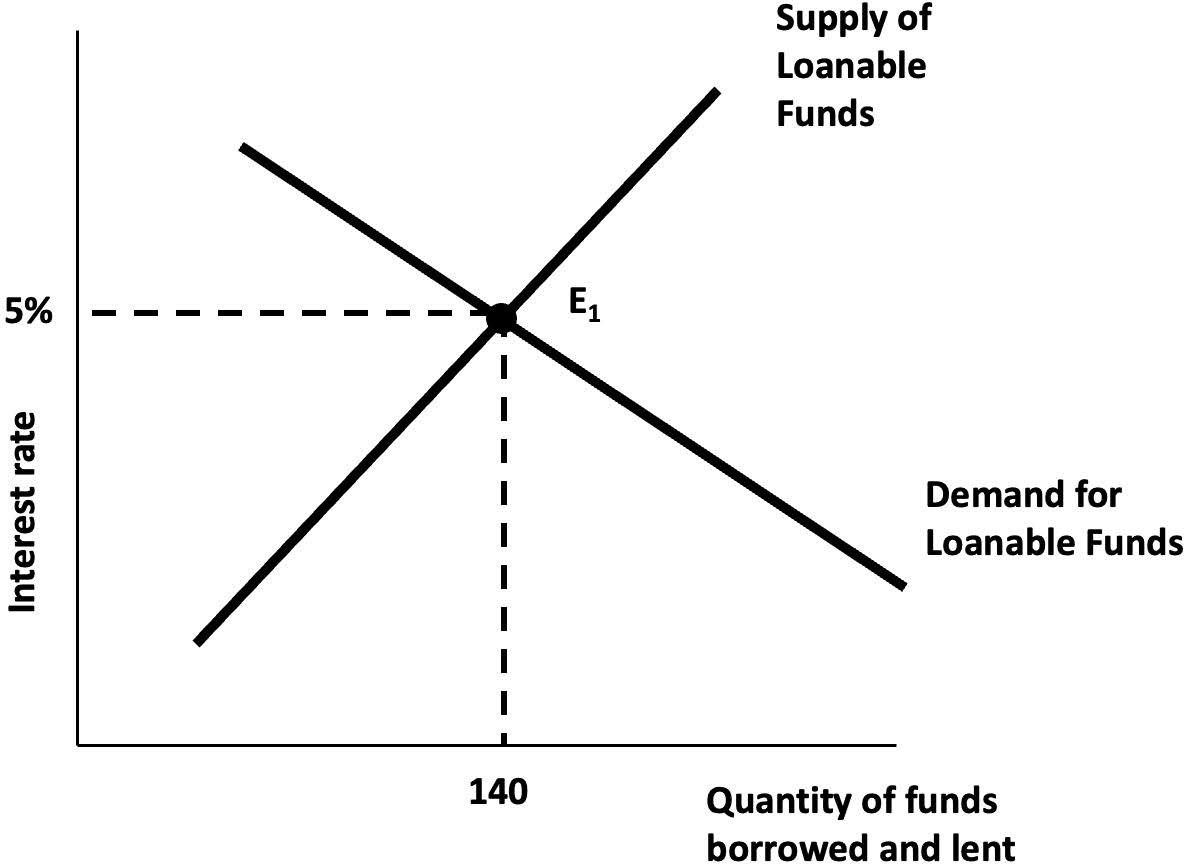 [Speaker Notes: Figure 9.7]
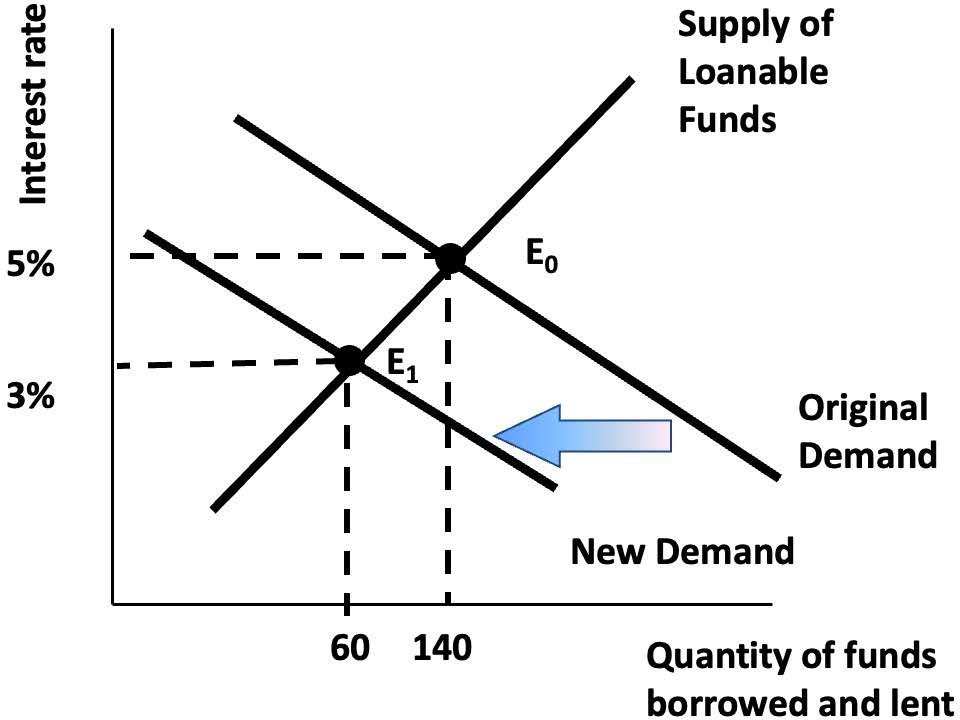 [Speaker Notes: Figure 9.8]
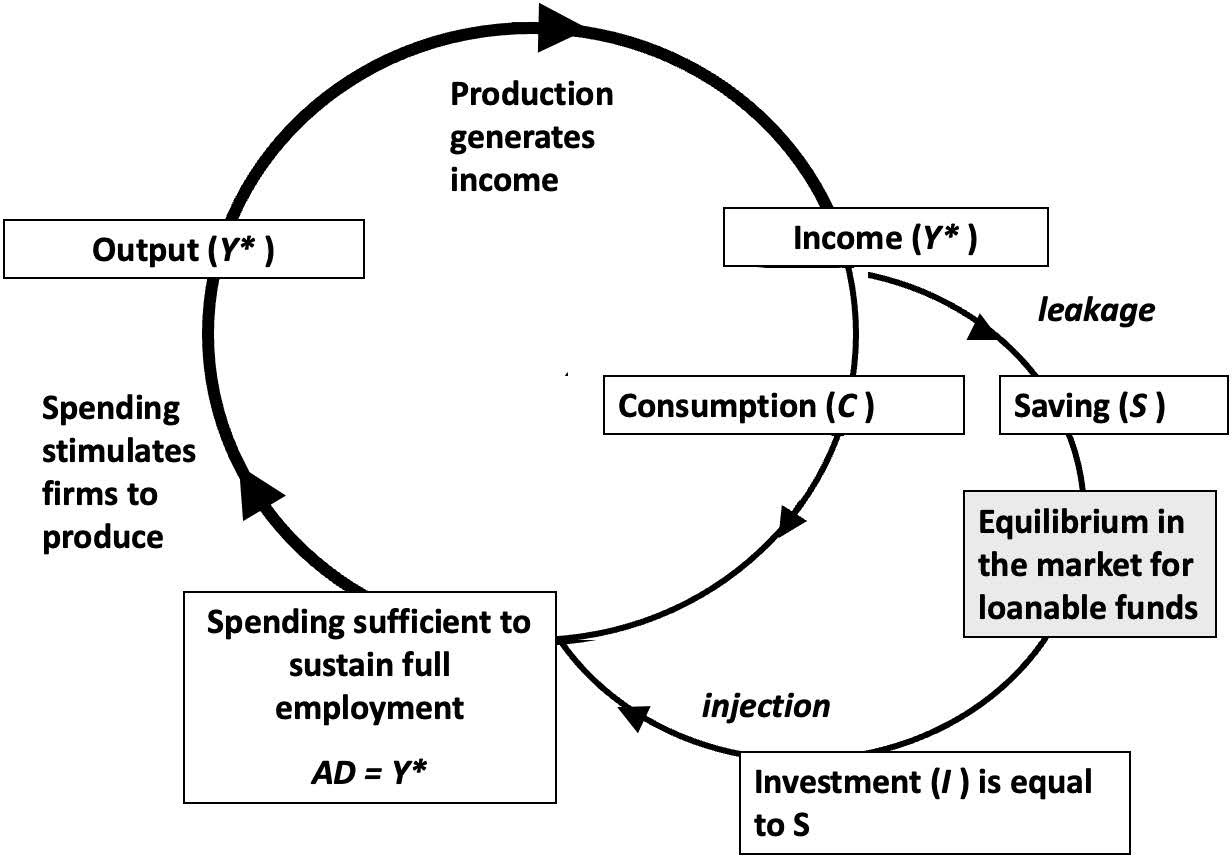 [Speaker Notes: Figure 9.9]
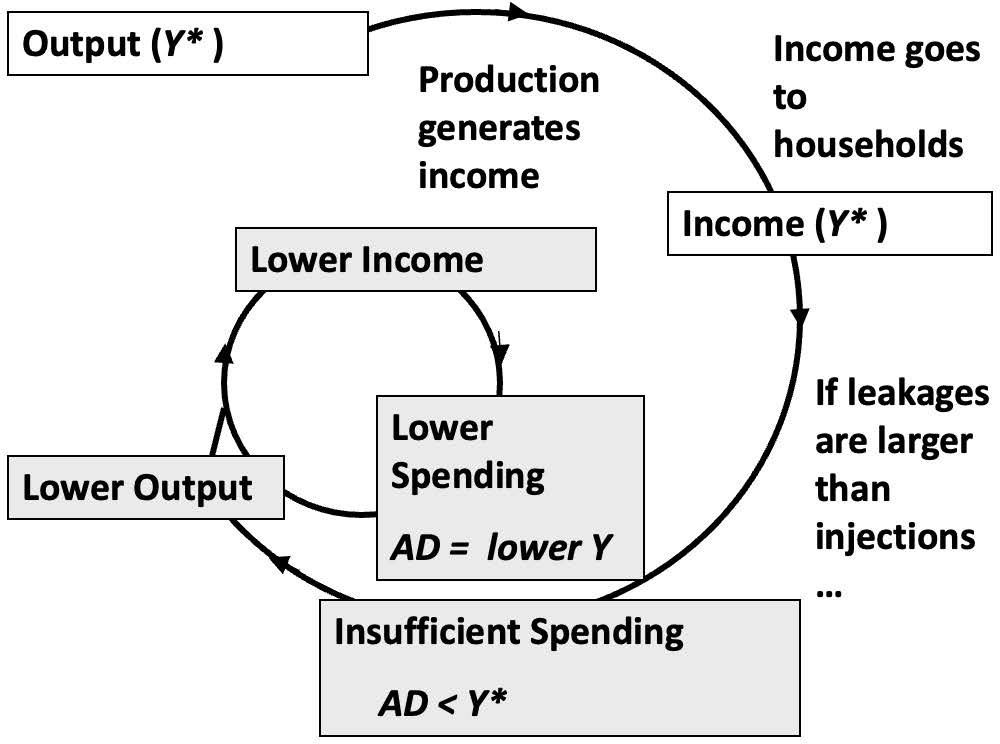 [Speaker Notes: Figure 9.10]
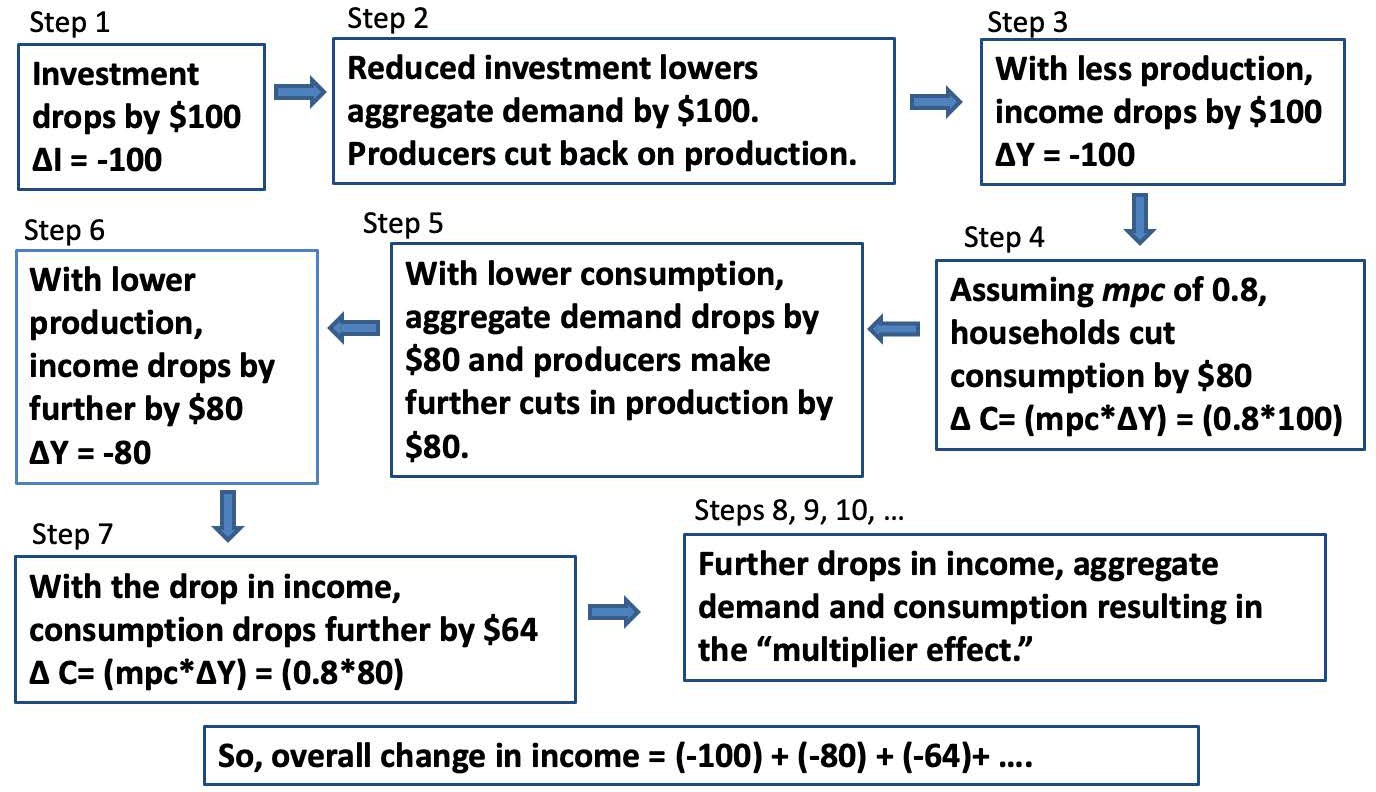 [Speaker Notes: Figure 9.11]